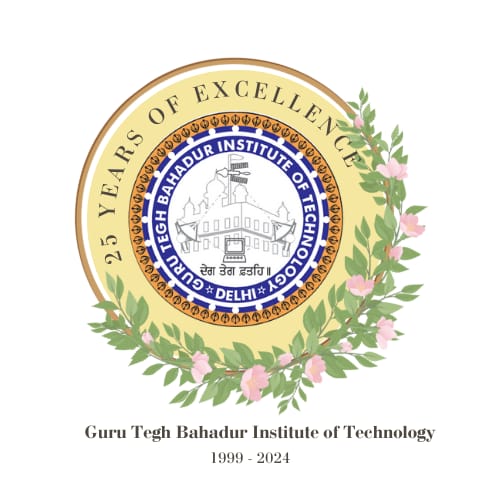 GURU TEGH BAHADUR INSTITUTE OF TECHNOLOGY
DEPARTMENT OF COMPUTER SCIENCE AND ENGINEERING

Event Details from January 2025 to December 2025
“Java Full Stack Development”- Workshop
📅 Recent Event: Workshop on "Java Full Stack Development"📅 Date: 22nd January, 2025📍 Venue: BVS Auditorium, GTBIT🎤 Speaker: Mr. Rishabh Sinha📚 Faculty Coordinator: Dr. Poonam Narang
🔹 Key Highlights:✔️ Hands-on sessions on full stack development✔️ Best practices for modern web applications✔️ Interactive Q&A session with the speaker
"COLDWAR" on 4th February 2025 The Gaming Society of GTBIT, GAMING TITANS
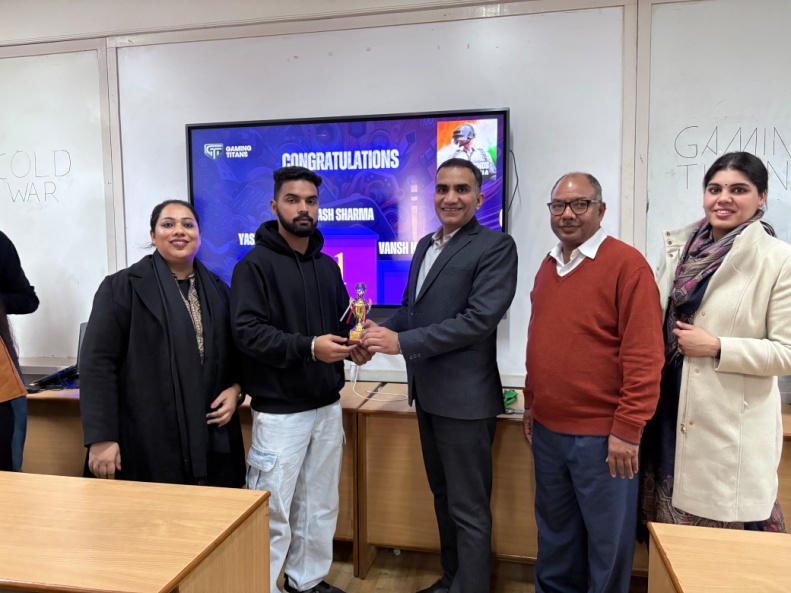 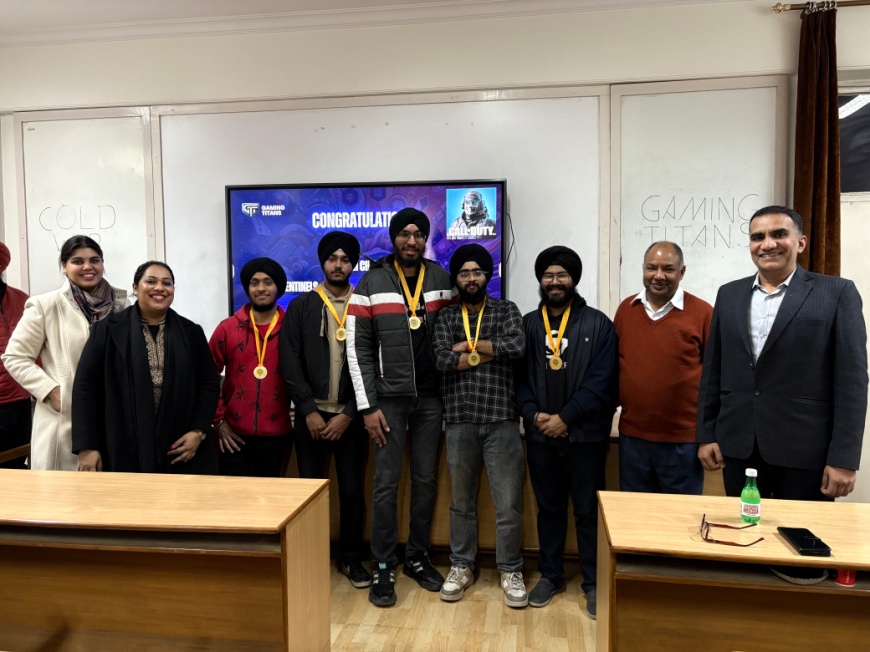 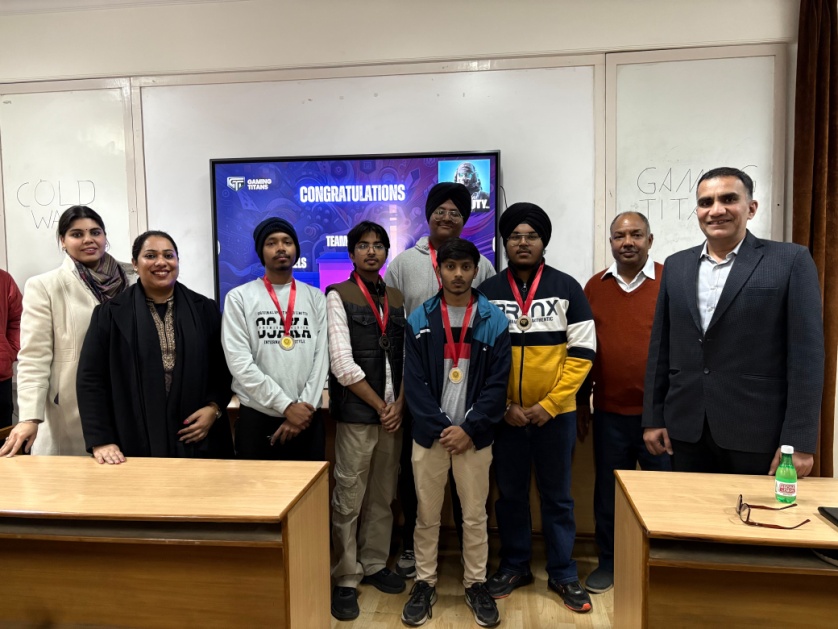 Webinar on Cyber Security
📅 Event: Webinar on "Cyber Security"📅 Date: 15th February, 2025📍 Organized By: CSI India for CSE, GTBIT🎤 Speaker: Mr. Abhijit C.📚 Faculty Coordinator: Ms. Basanti Pal Nandi
🔹 Key Highlights:✔️ Discussion on emerging cybersecurity threats✔️ Hands-on demonstrations of security measures✔️ Interactive Q&A session with the speaker
EVENT NAME: CODE QUEST 🕹HOSTED BY: 15FORTEENOn 18th February,2025
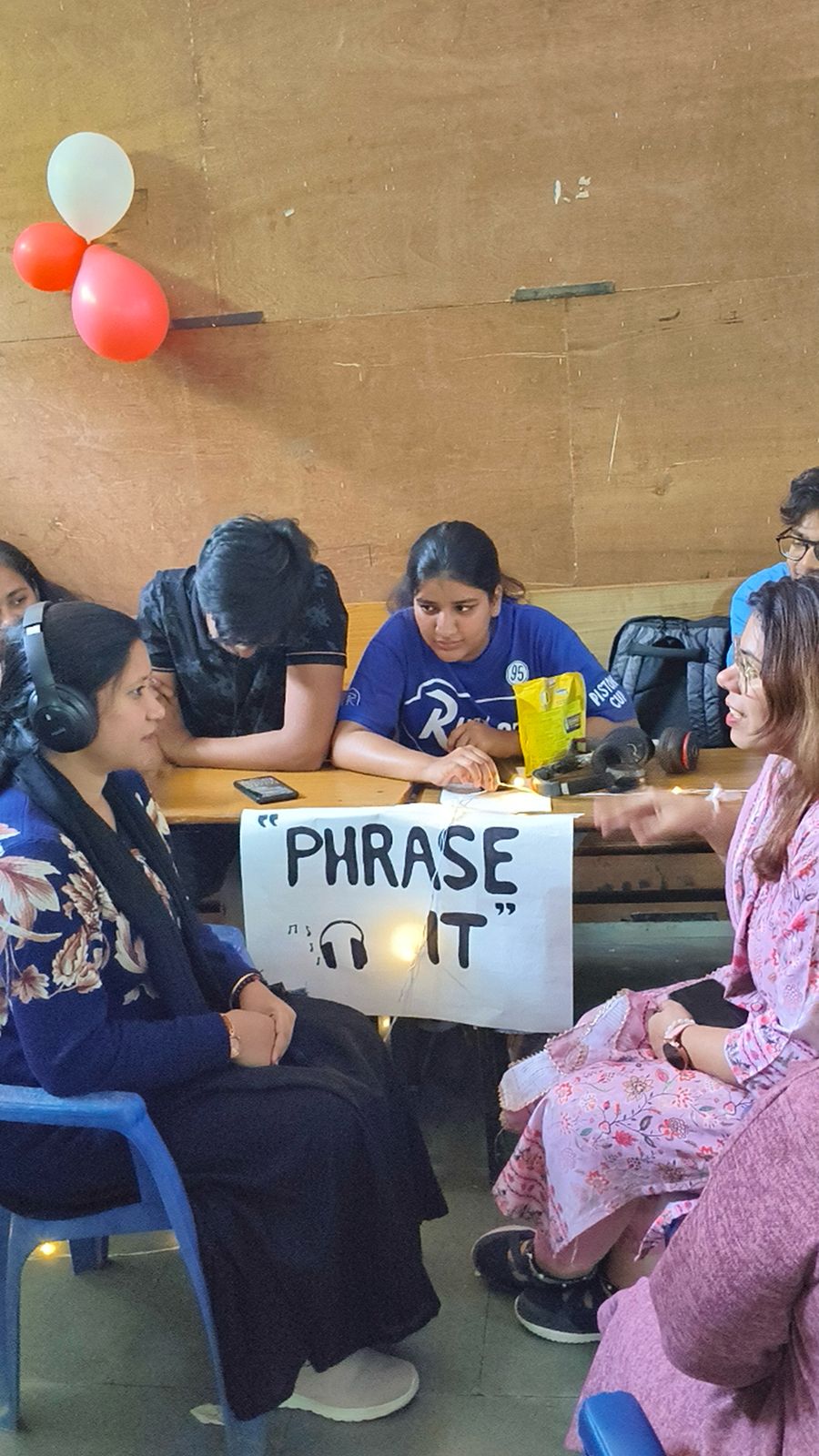 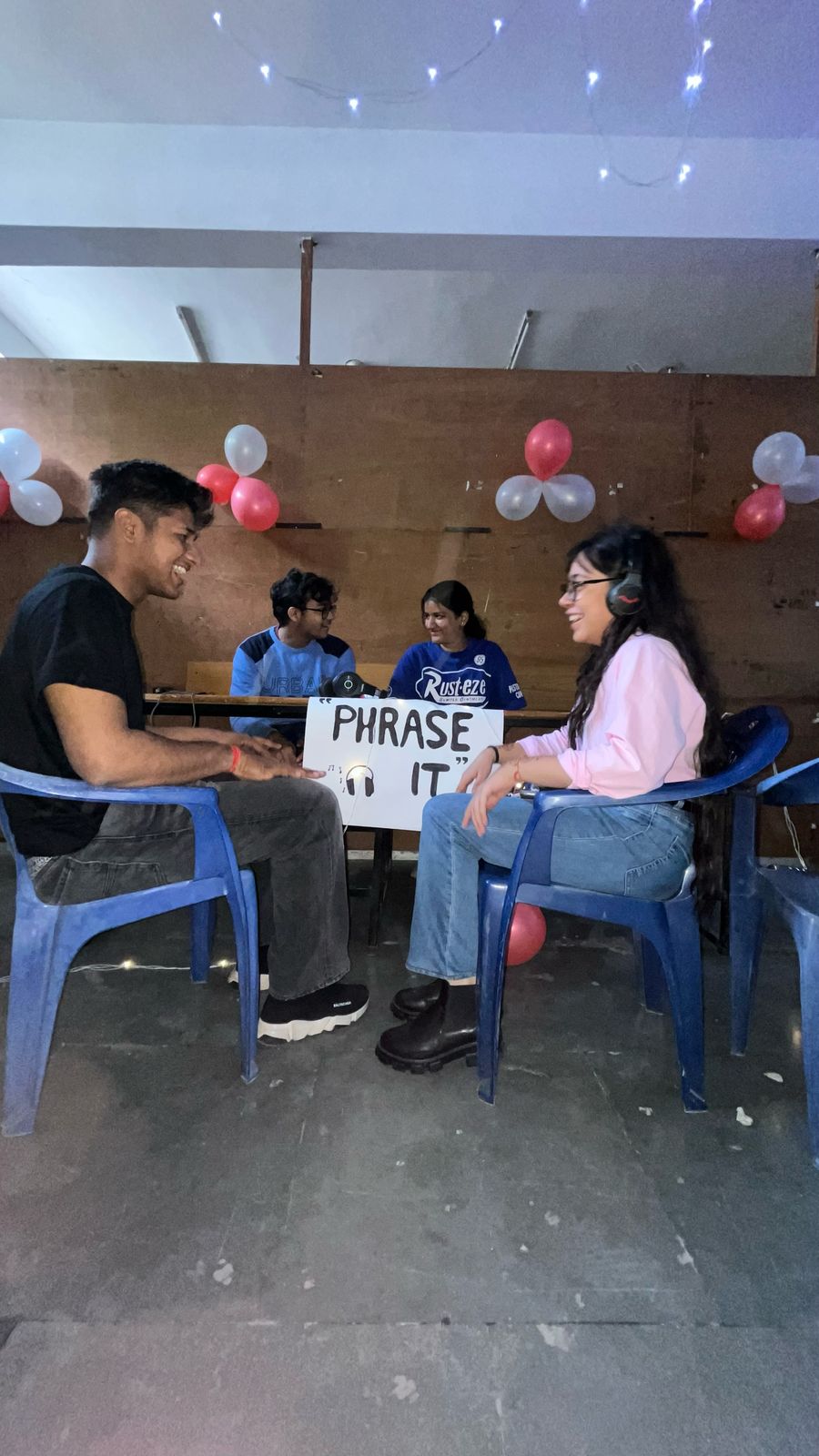 XLRI Entrepreneurship Summit (XES) 2025
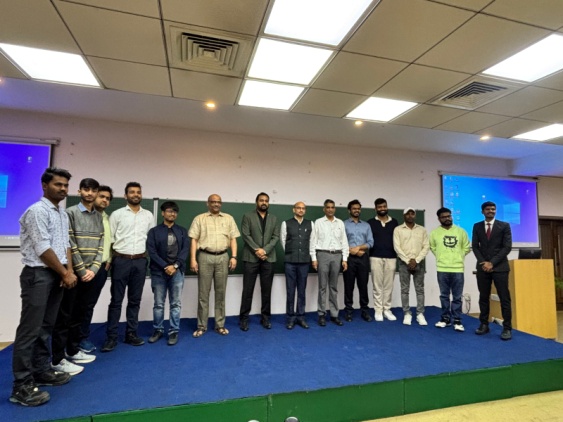 XLRI Entrepreneurship Summit (XES) 2025📅 Date: 4th February 2025📍 Event: XLRI Entrepreneurship Summit (XES)
Participants: Nishant Garg & Abbas Ali (CSE Dept., GTBIT)

Highlights:✅ Represented GTBIT at a prestigious national-level summit✅ Showcased innovation & entrepreneurial spirit fostered by E-Cell XLRI✅ Strengthened our institute’s reputation on a national platform
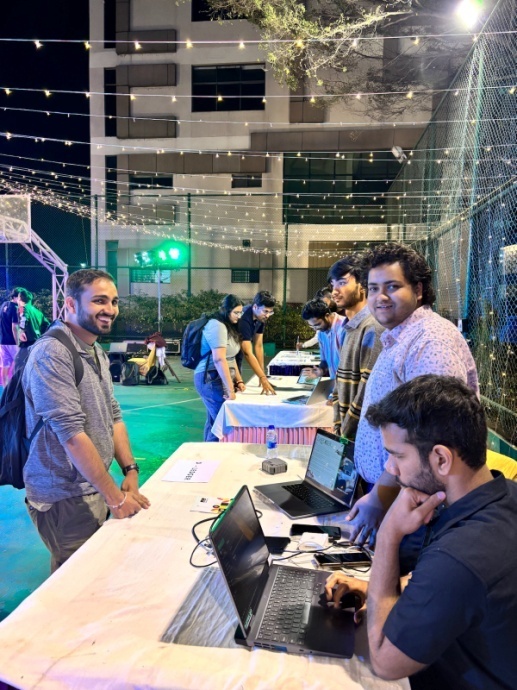 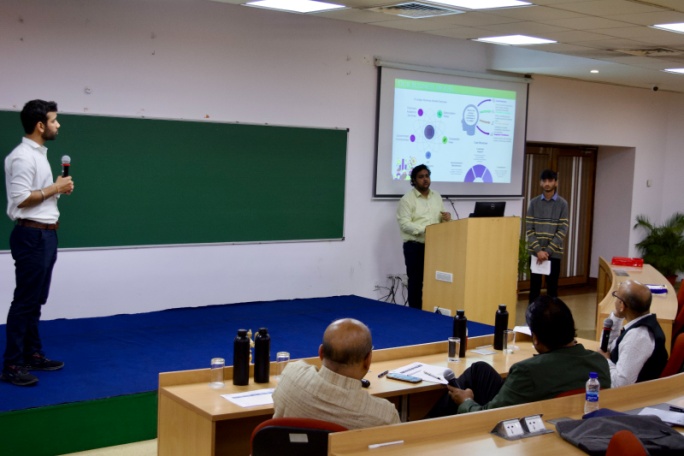 Webinar on The Art and Science of Business Innovation
Organized by:
 CSE Department, GTBIT In Association with ISTEP
Date: 5th April 2025 (Saturday)      Time: 11:00 AMMode: Online      Total Participants: 109

Objectives:
Understand fundamentals of business innovation
Explore creativity + structured problem-solving
Study real-world innovation case studies
Prepare for innovation-driven industry demands

Highlights:
Engaged students and faculty in innovation thinking
Delivered by expert speakers from academia & industry
Post-webinar assessment conducted
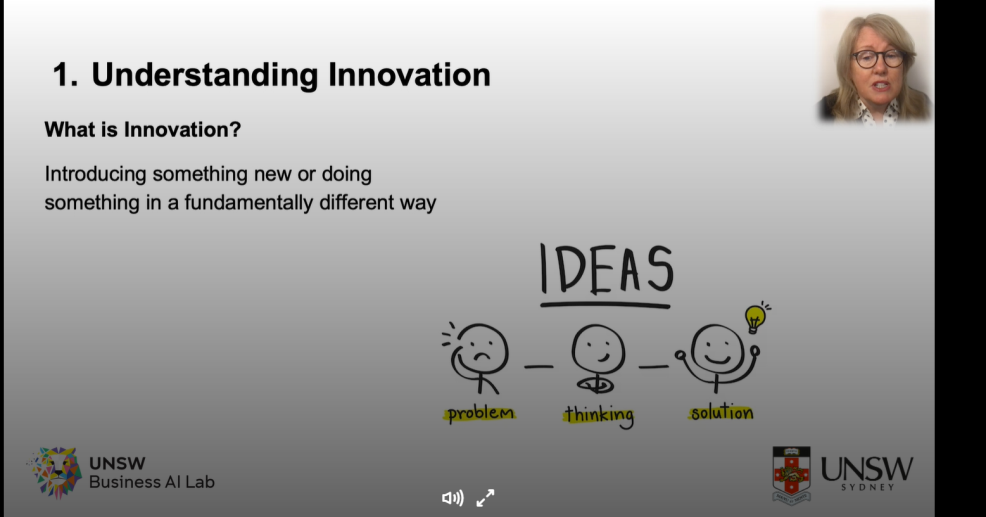 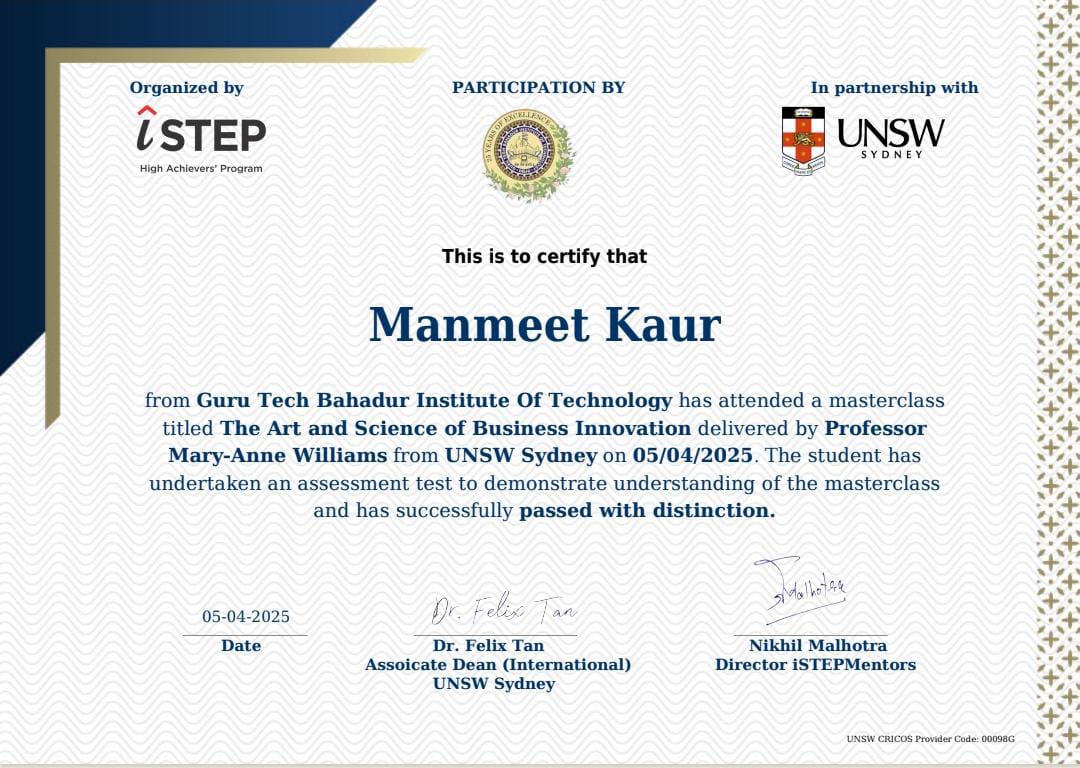 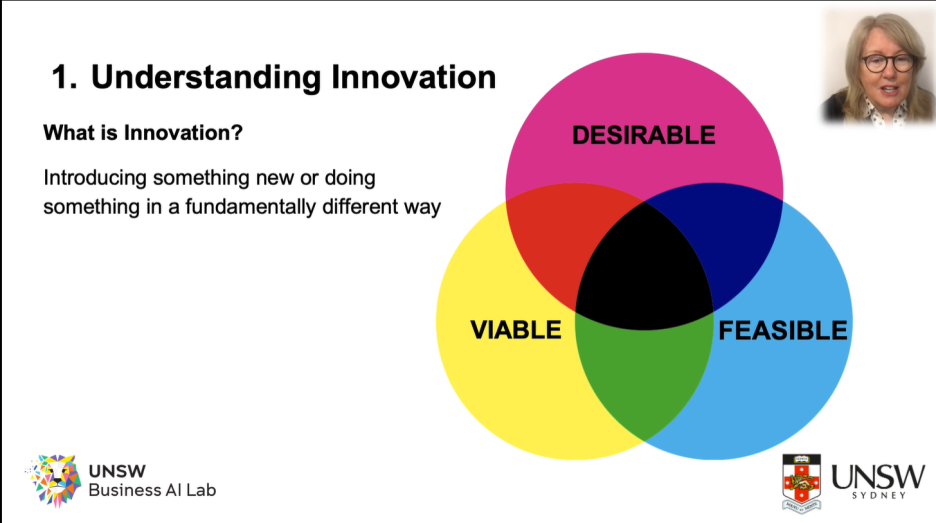 HACKWAVE’256th May, 2025-7th May, 2025ORGANIZED BY Google Developer Groups On-Campus, GTBIT IN ASSOCIATION WITH CSE Department, GTBIT
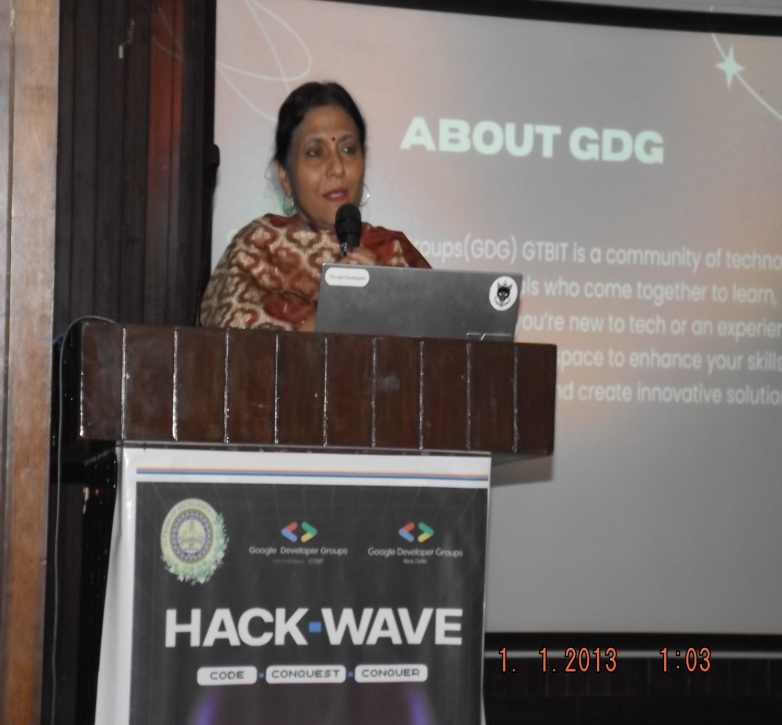 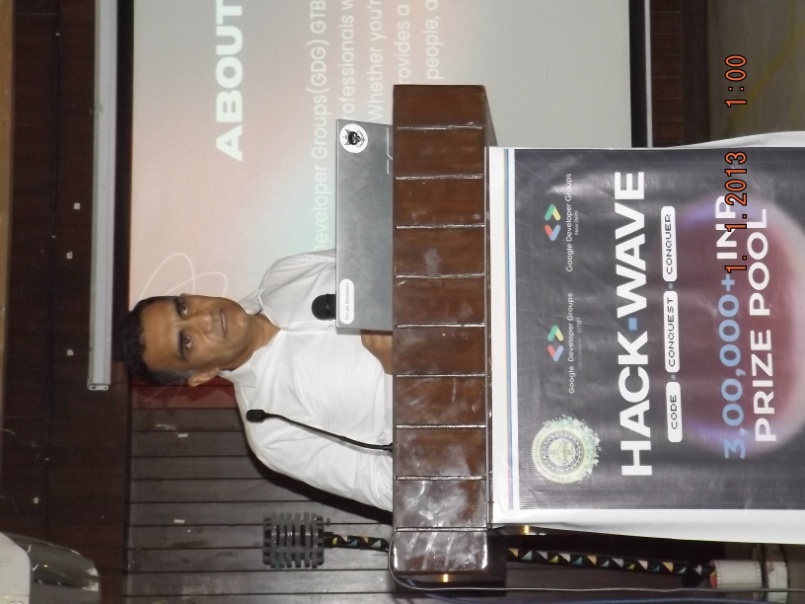 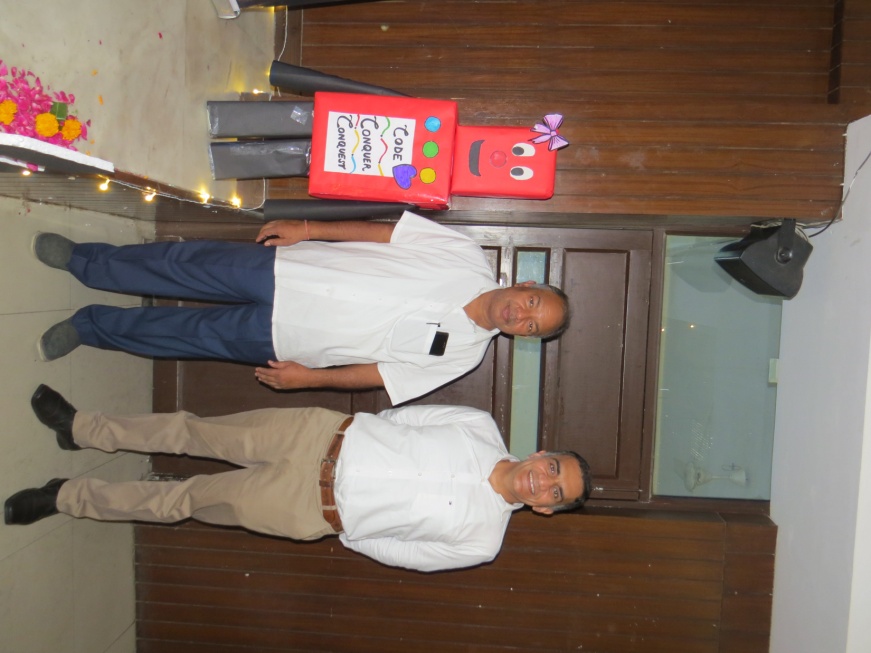 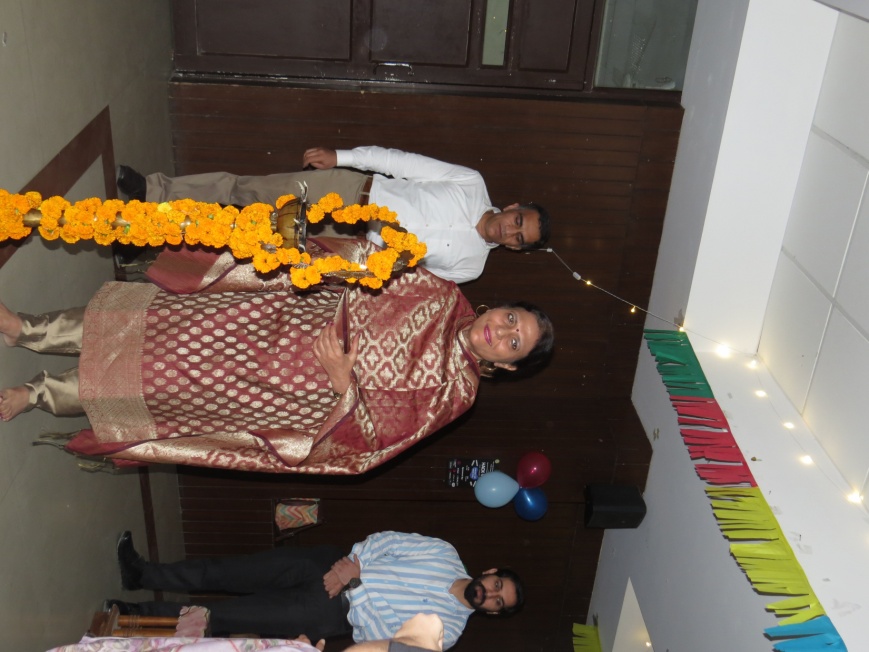 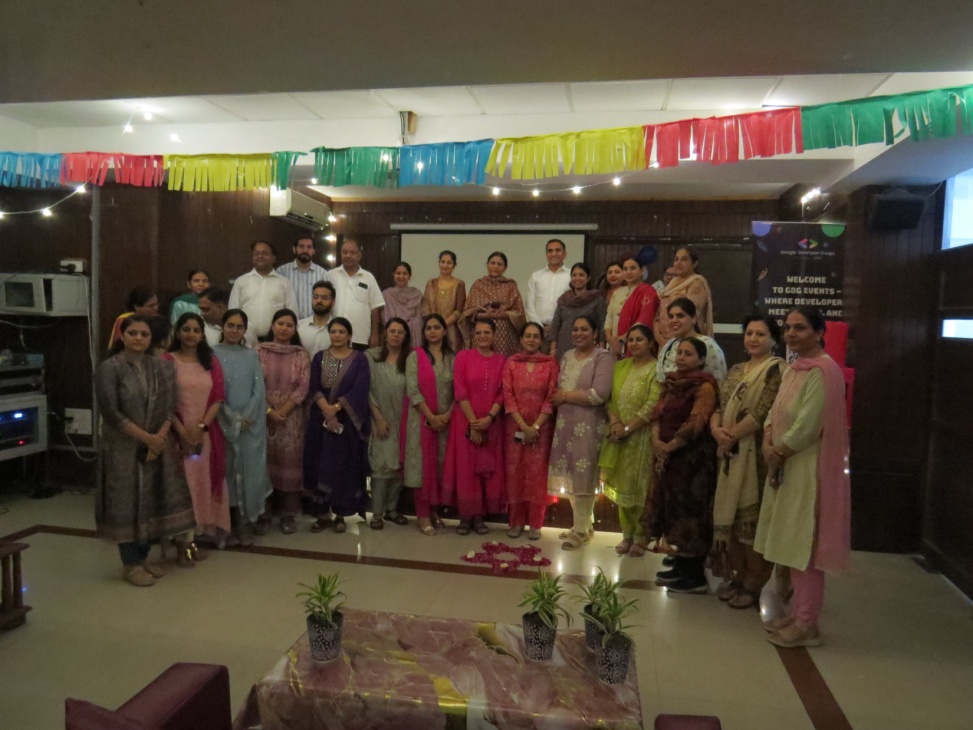 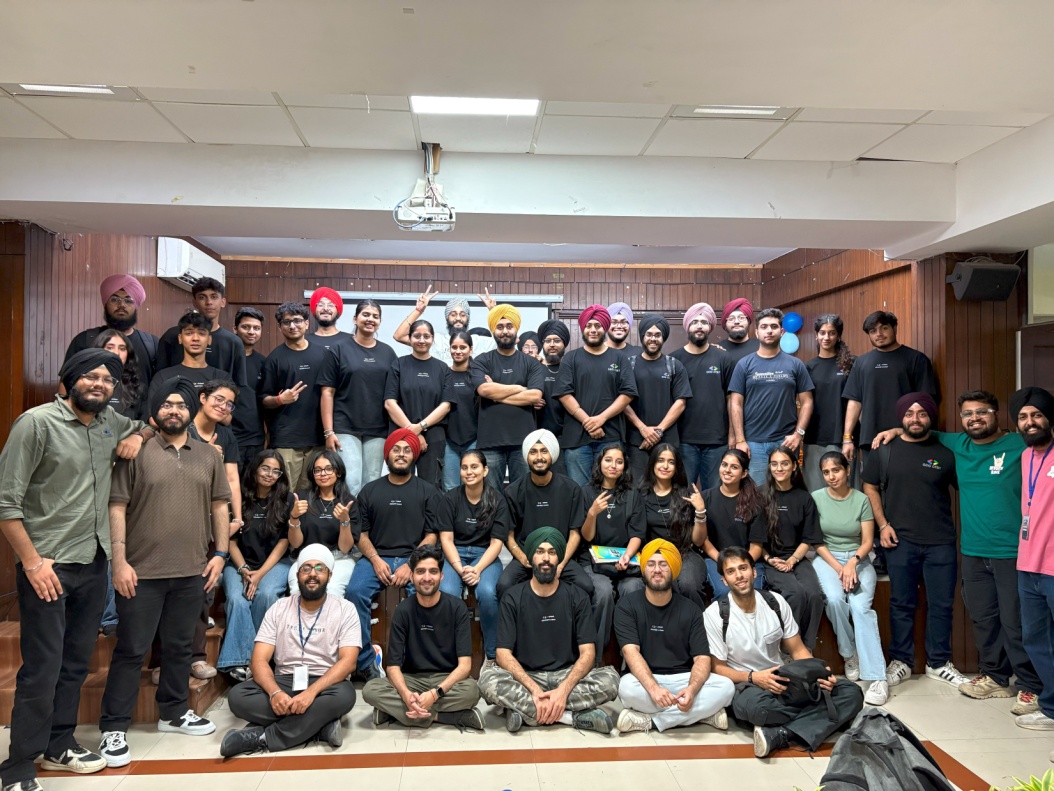 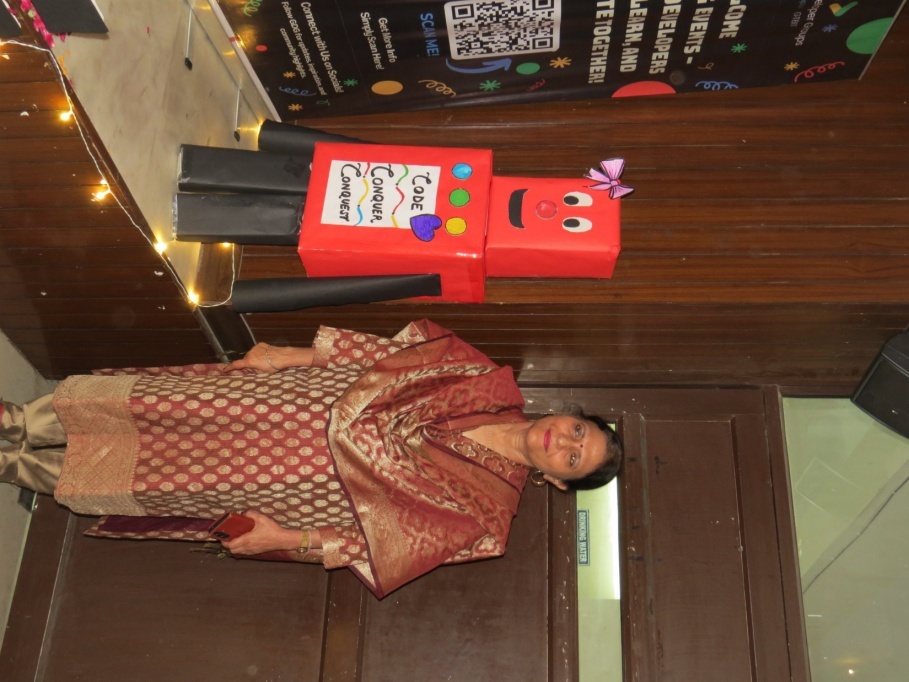 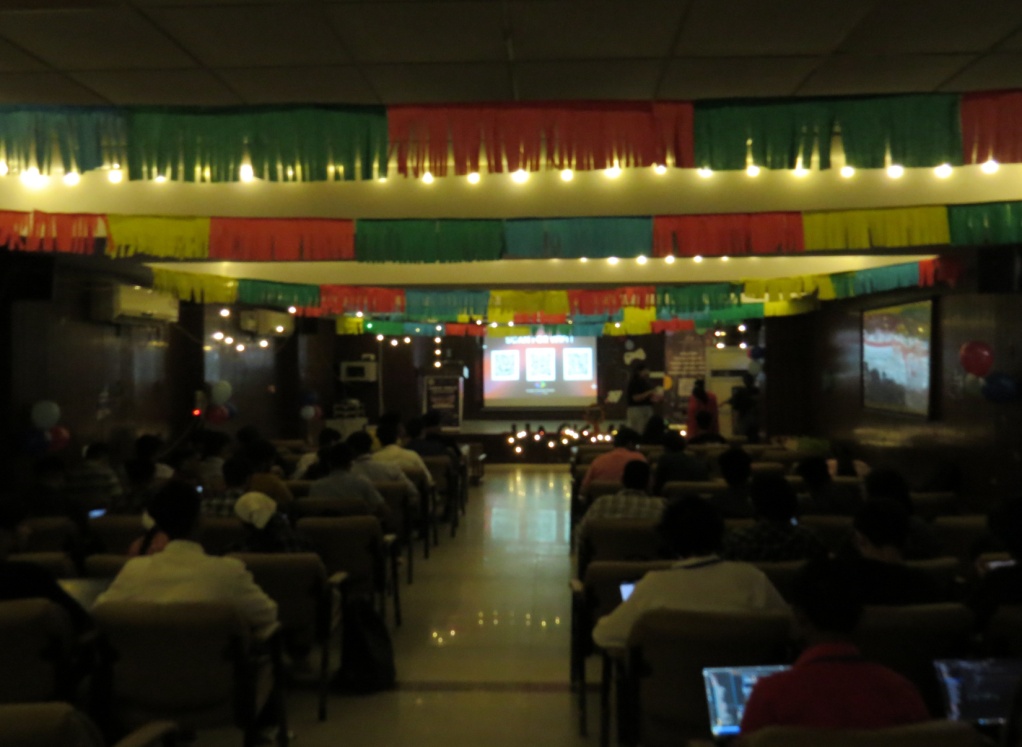 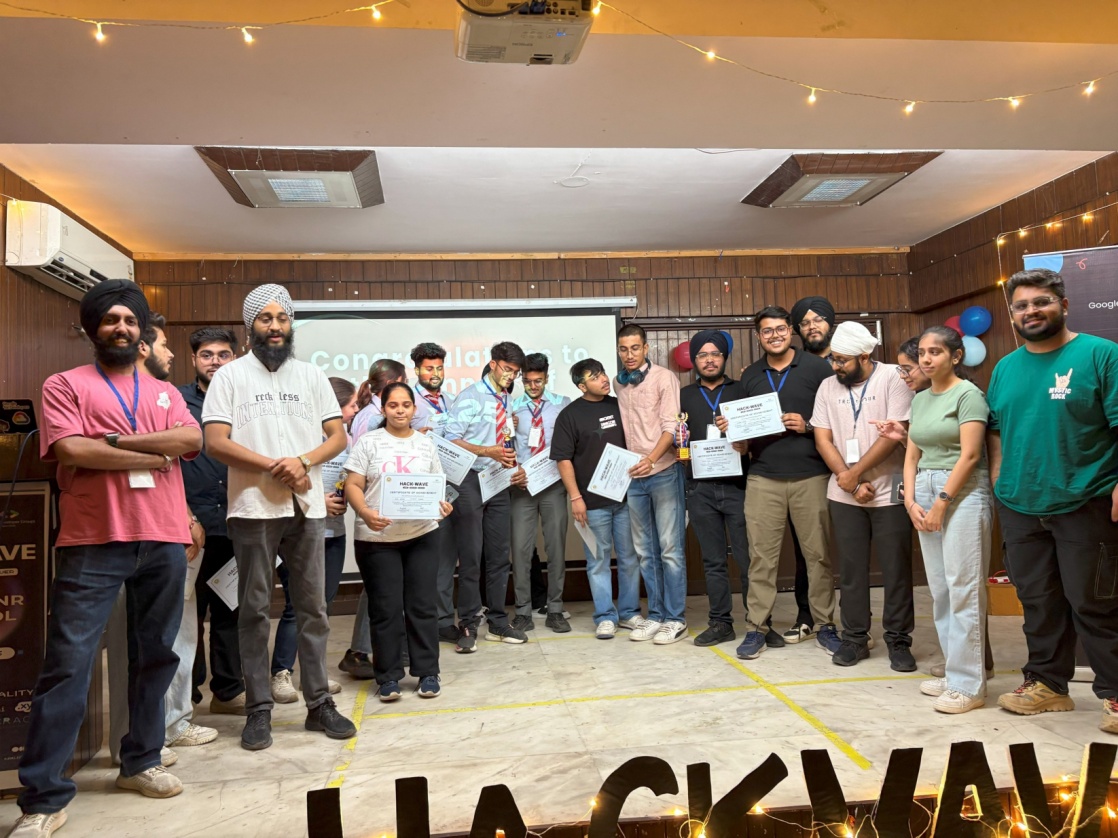 Inauguration of the Wall Magazine Department of Computer Science & Engineering, GTBITDate: 6th May 2025  Venue: Lab Block, 2nd Floor, GTBIT
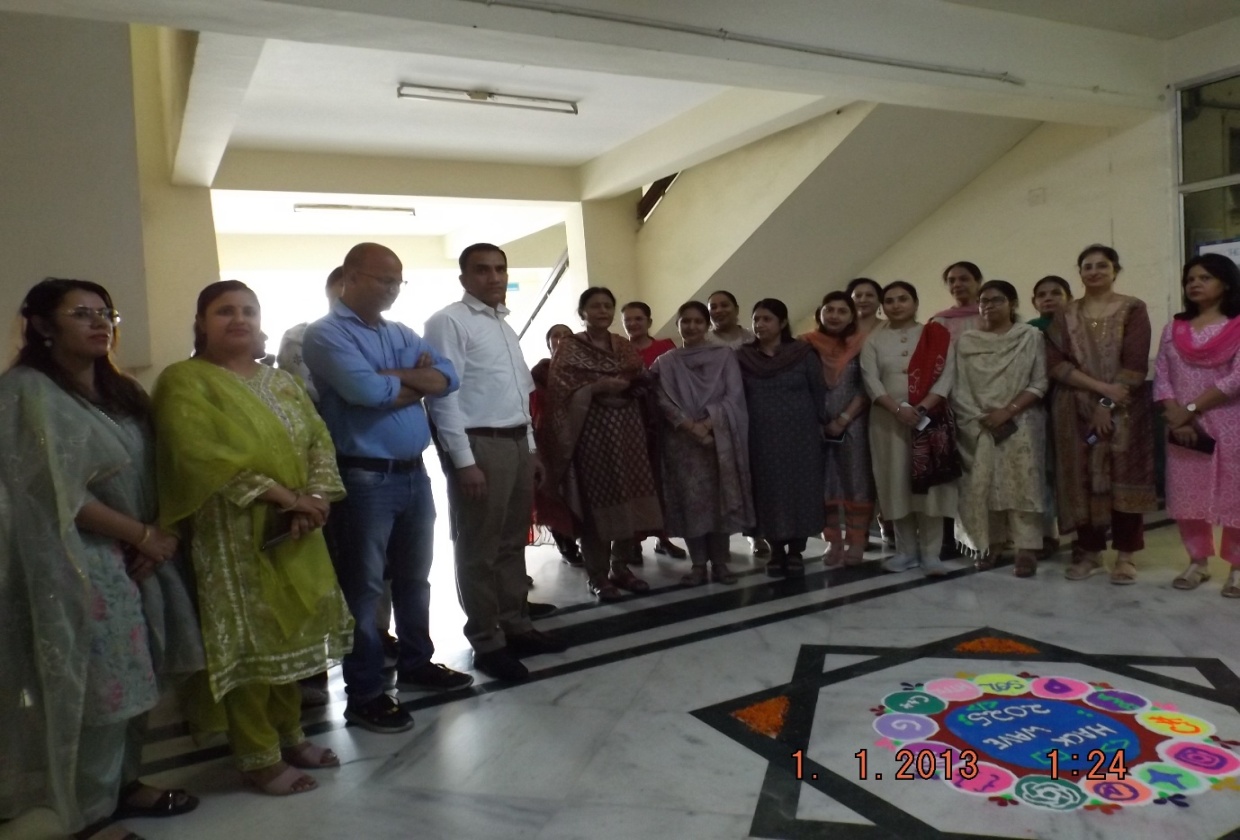 About the Initiative:
Launch of a Wall Magazine to celebrate and showcase:
🏆 Achievements: Academic excellence, projects, research, and competitions
🎨 Creative Corner: Poems, articles, artwork, and posters by students
Inaugurated by: Director, GTBITIn the presence of senior dignitaries, faculty members, and the entire CSE Department
 Highlights:Colorful Rangoli by studentsDirector’s praise for encouraging student achievements
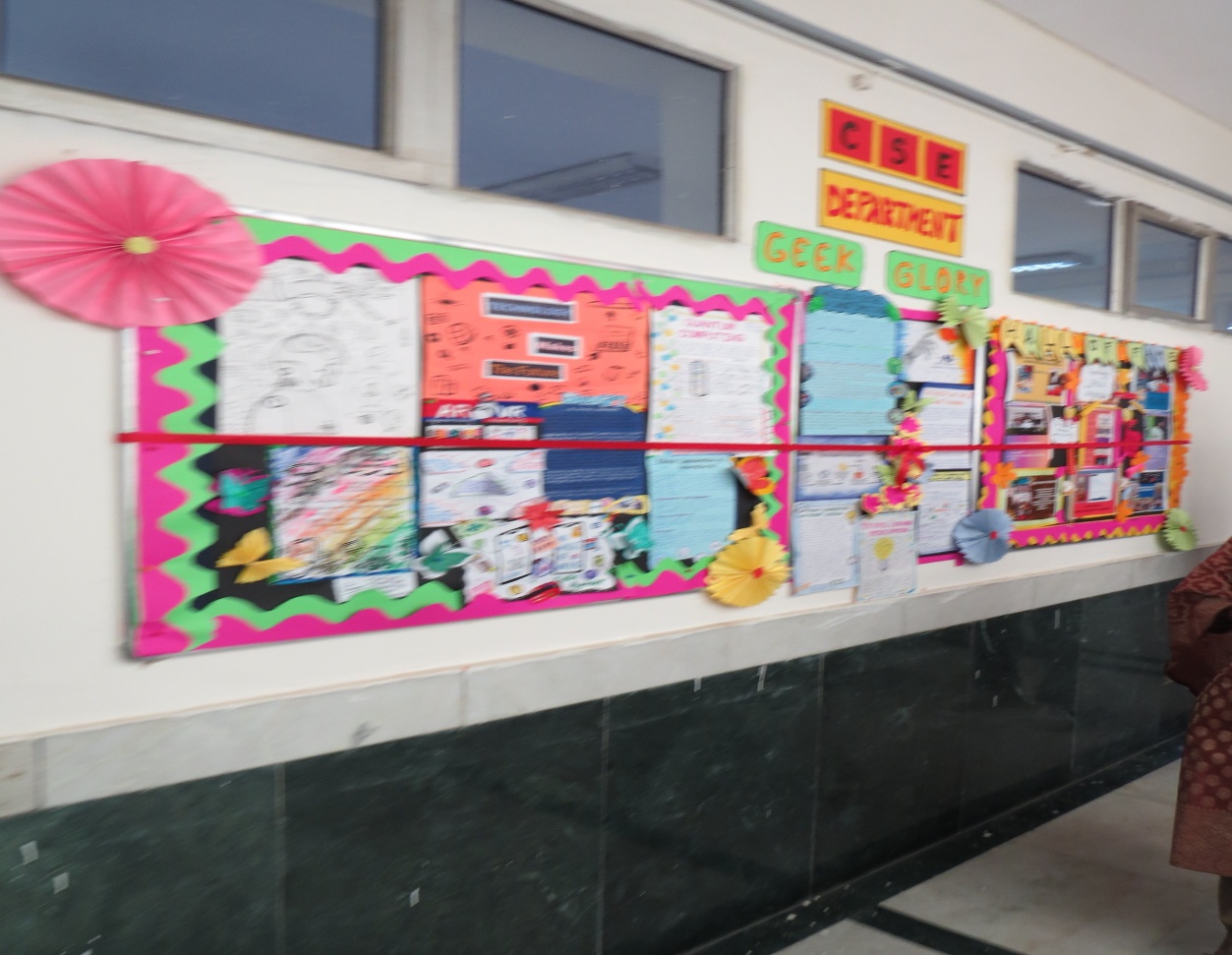 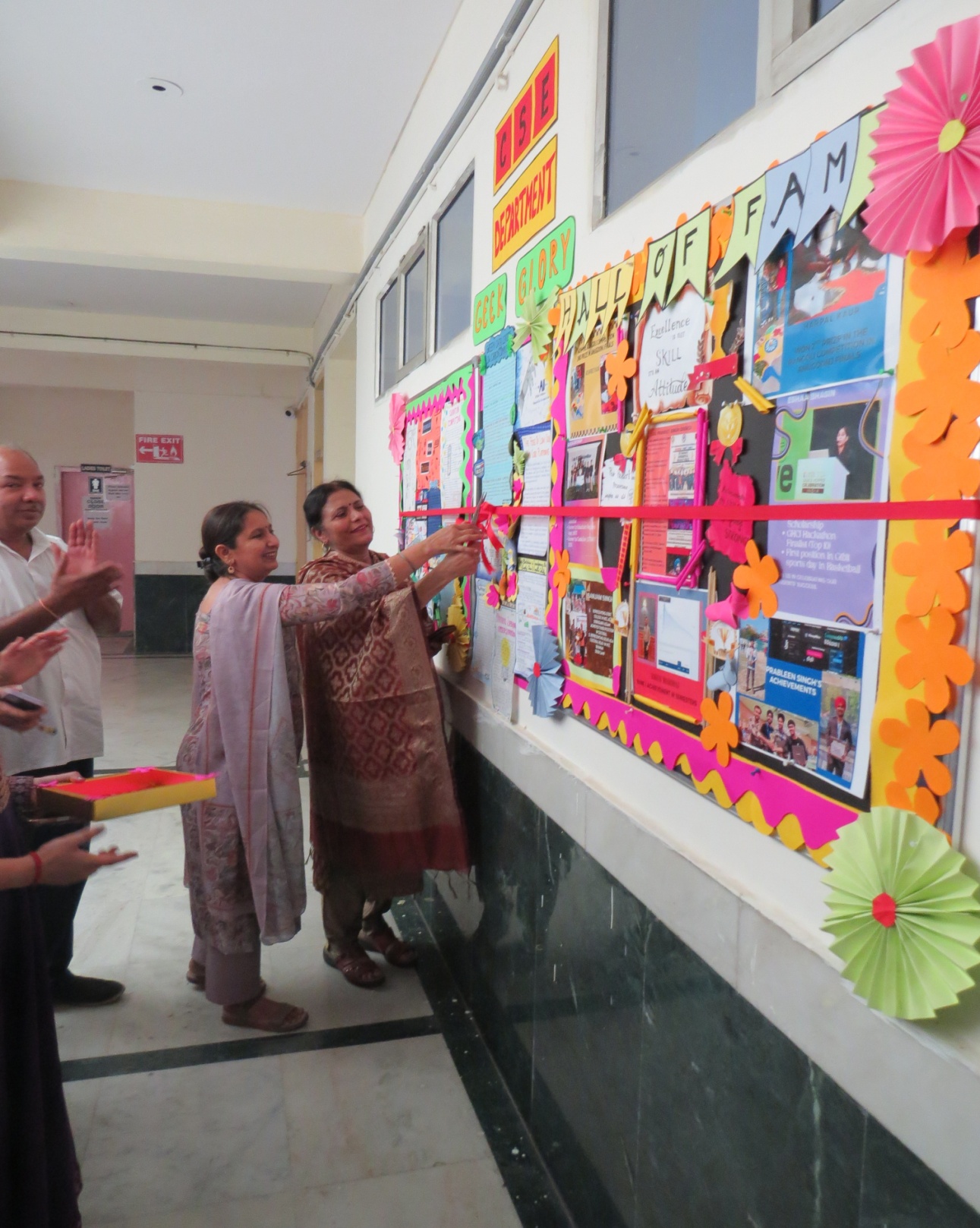 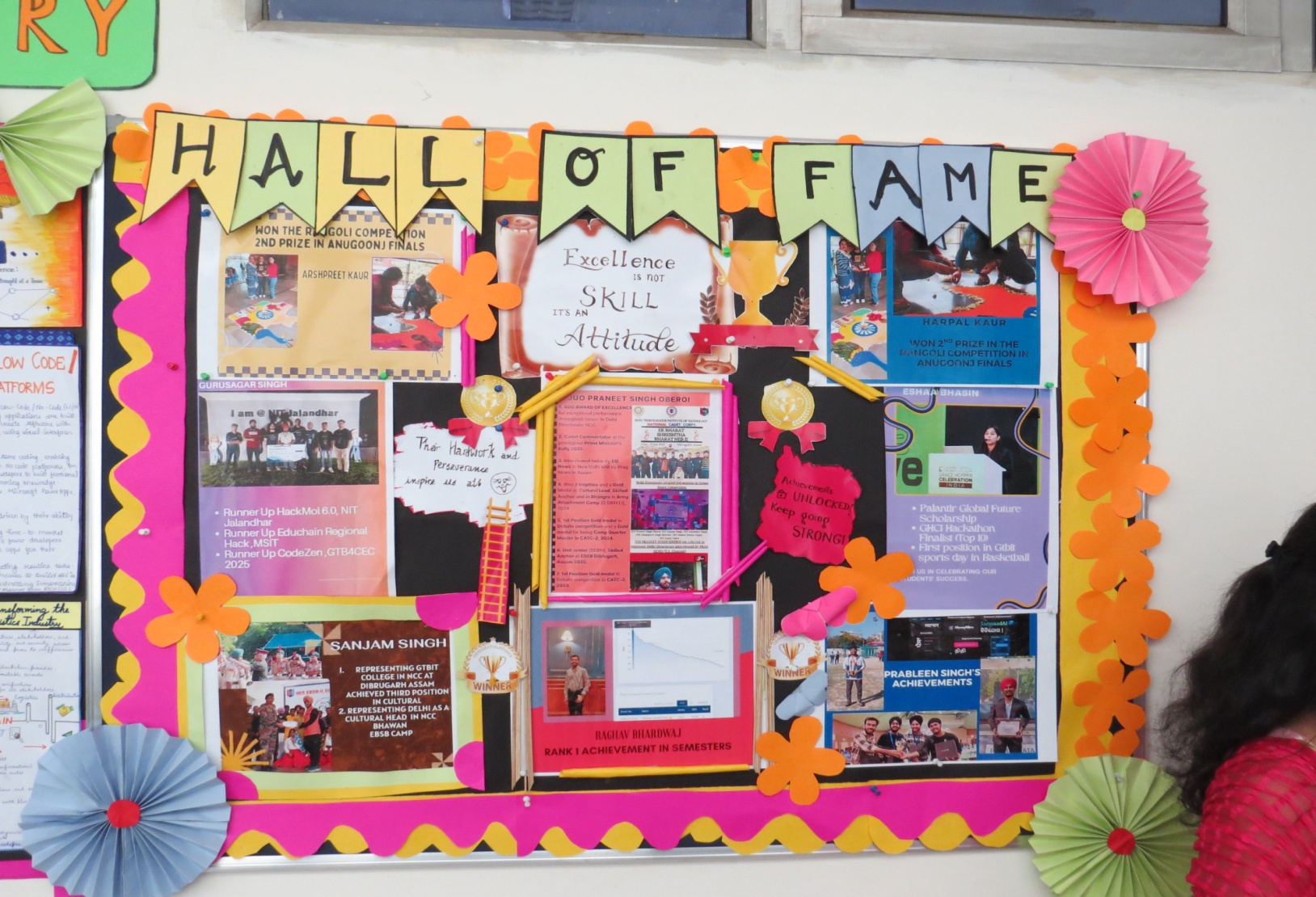